Italian Unification
1858 - 1870
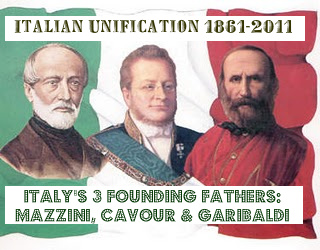 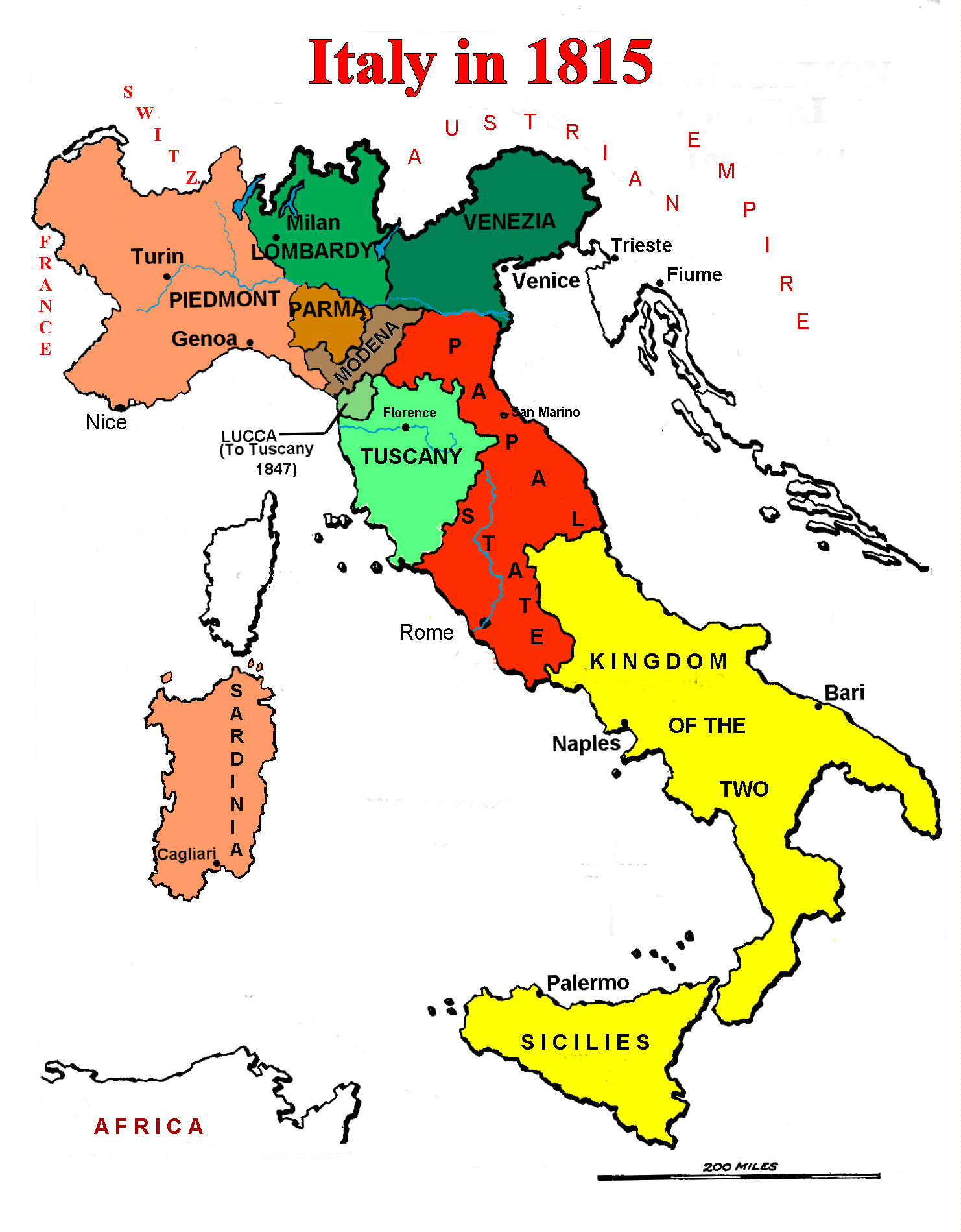 Since the time of the middle ages, Italy has been a collection of provinces, early to mid 1800s – Italy was ruled by Austria and the Pope.

Major Obstacles to Unification
Austrian Rule
Austria controlled major portions of Italy and had no wish to give them up.
The Pope
The Pope ruled the Papal States in central Italy; a strong national government would threaten church ownership of the lands.
GIUSEPPE’S
GIUSEPPE MAZZINI – founded Young Italy, “The Soul of Italian Unification” (secret society - called for the unity of Italy under a representative government)
Mazzini stirs up revolts in several cities that are quickly put down
Mazzini flees to France, and then later to Switzerland
He continues to promote unification with his writings

GIUSEPPE GARIBALDI – worked with Mazzini (1830s)
1848 – leads troops in the North against Austria, failed
1849 – attacks Rome in the hopes of setting up a more liberal government; take away some of the power of the Pope
Garibaldi goes into hiding to protect his freedom
Cavour & Emmanuel II
CAMILLO DI CAVOUR – believes in constitutional monarchy and industrial growth
1852 – movement gains new life
RISORGIMENTO – reawakening
Through the newspaper, stirs up anti – Austrian feeling, pushes for northern states to unite
 
1852 – KING VICTOR EMMANUEL II of Sardinia and Piedmont, names CAVOUR Prime Minister

While in Piedmont – encouraged building of factories and railroads increased trade with other nations
Built it up to win territory from Austria
Dealing with the Austrians
CAVOUR moves 1st against the Austrians
Arranges secret alliance w/France, then provoked war against Austria
Austria invades Piedmont, French aid the Italians 
War ends in July 1859 – Piedmont receives the northern Italian state of Lombardy, previously controlled by Austria. 
	
AUSTRIAN INVASION – increases nationalism, revs break out in:
Tuscany
Parma
Modena

1860 – with backing of France, these states join Piedmont and foundation of Italy is built.
The Return of Garibaldi
May 1860 – lands in Sicily with 1,000 Red Shirts 
Defeat larger Bourbon professional army 
Captures the Kingdom of the Two Sicilies, leaves Rome untouched 
Garibaldi transfers control to king of Piedmont 

KING VICTOR EMMANUEL – named king in March 1861
Cavour – dies before seeing the complete unification

With French support, the Vatican is set up
Rome becomes the capital of the Kingdom of Italy
Italy after Unification
Plagued by problems 
Few natural resources, low industry 
Population is poor and illiterate 
Constitutional monarchy with parliament 
1912 – all Italian men given right to vote, some traded votes for money 
Roman Catholic church refuses to recognize Italy
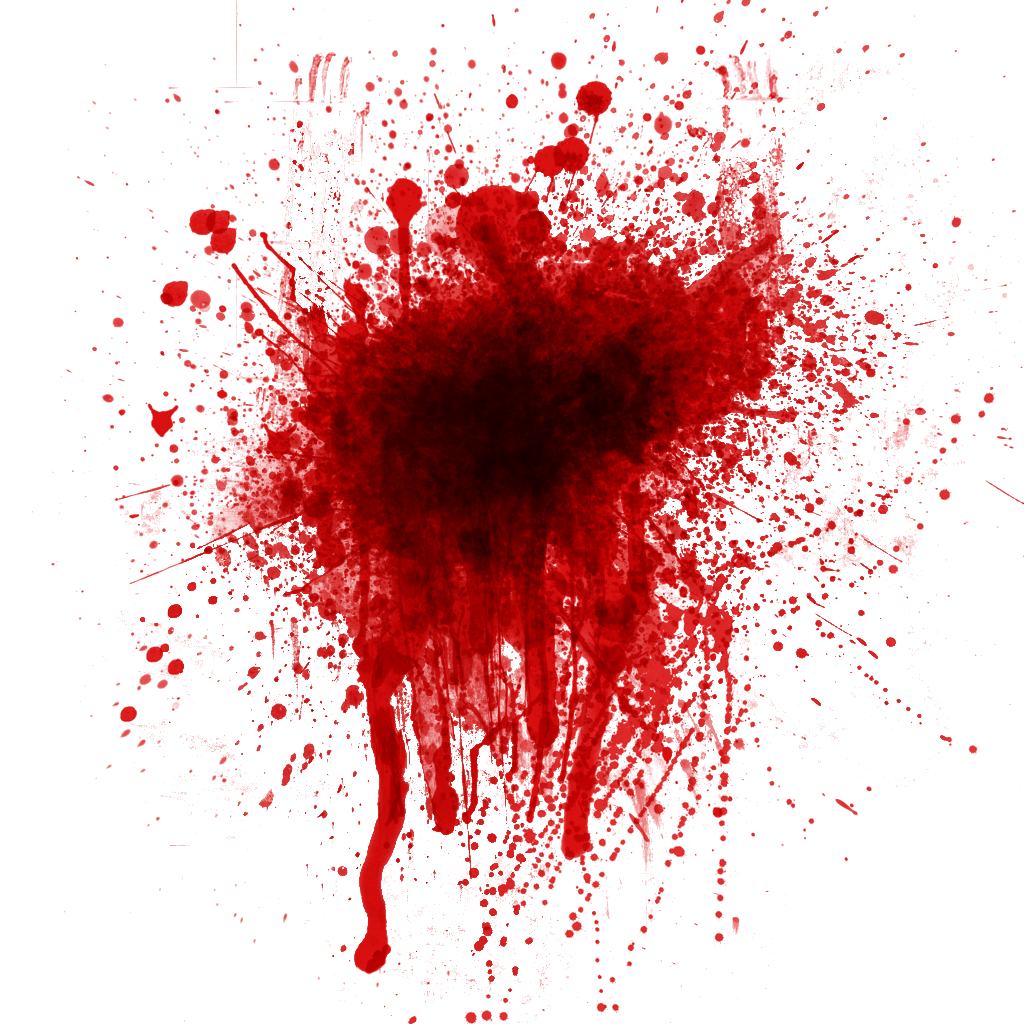 “Blood & Iron”The Unification of Germany
From 1790s – 1814, French troops conquered & occupied the area later known as the German Empire. 
French domination: (Napoleon I helped German unification)
Helped to modernize and consolidate Germany
Sparked the first upsurge of German nationalism
Encouraged many of the middle-sized German states to absorb huge numbers of small independent territories
Powerful German princes (often in alliance w/France)
seized chance to enlarge their lands & refused to restore the annexed units to independence after Napoleon's defeat
# of independent & semi-independent states=1000 in 1792 (b/tw 300 & 400 fully independent)
25 years later approx. 30 – 40 states remained
Germany was a loose confederation of 38 states ruled by princes or kings
PRUSSIA was the largest
Napoleonic Wars – caused formation of the Confederation of the Rhine 
Fredrick William & Otto Von Bismarck – William appoints Bismarck chief minister
Bismarck will use war to achieve aim of German Unification
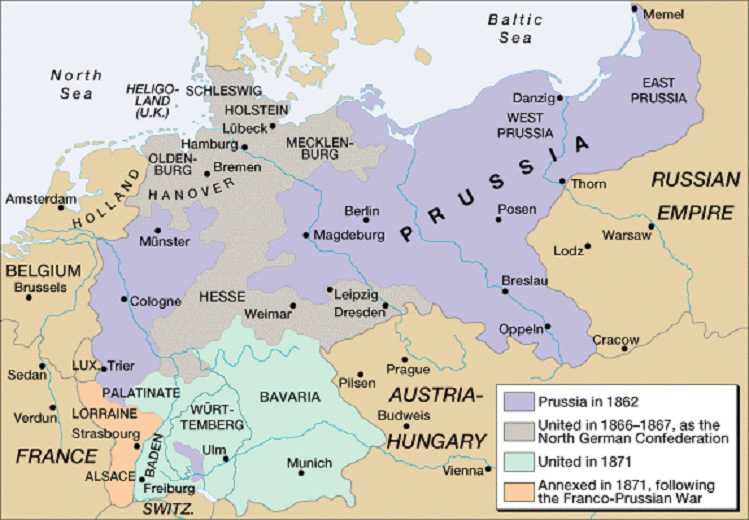 Obstacles-       

Austria & France: feared having a large, strong nation at their border

Princes: 
feared losing their power
Bismarck starts 3 wars:
1. Schleswig – Holstein   2. Austro – Prussian War   3. Franco – Prussian War
Schleswig – Holstein
1864 – Danish forces take Schleswig 

Bismarck and Austria object and invade to “free” it from the Danes

Prussia wins decisively and forces the Danes to give up Holstein as well
 
Bismarck persuades Austria to govern Holstein; Prussia will govern Schleswig
Austro – Prussian WarThe 7 Weeks War (1866)
Huge quarrel erupts over the administration of Holstein, war brakes out
 
Bismarck persuades France and Russia not to aid Austria

Again, Prussia wins decisively:
Demonstrates Prussia’s military strength
Ends Austria’s influence over the future of Germany

THE NORTH GERMAN CONFEDERATION (1867)
Extends Prussian political power
Small German states band under Prussia’s leadership
Princes impressed by power, decide to join

4 major states in the south decide NOT to join:
North is Protestant, south is mainly Roman Catholic 
South didn’t want to upset France

CONFEDERATION – bicameral legislature
Bundesrat  & Reichstag 
Bismarck is chief officer of the Reichstag, Presidency also held by a Prussian
Franco – Prussian War
Bismarck needs southern states, begins to stir up anti – French feeling in both the N & S
EMPEROR NAPOLEON III – eager for war:
Stop Prussia from gaining power
A victory over Prussia would make him popular w/French people

Prussian prince becomes king of Spain
Bismarck uses trickery playing on national pride to incite both sides to war.

EMS TELEGRAM- 
From the Prussian Kaiser Wilhelm I his Prime Minister Bismarck
When published (anticipated by Bismarck) triggered the Franco-Prussian War (1870-71)
Outlined the details of a disagreement b/tw Wilhelm & the French ambassador concerning the succession to the Spanish throne.   
Bismarck subtly doctored the telegram impression each side had insulted the other

July 1870 - France declares war
South German states blame France for war, come to the aid of the North
Napoleon III leads army, is quickly defeated and taken prisoner on September, 1870

January 1871 – Paris surrenders - - - a quick and total victory
Unification
The Treaty of Frankfurt (May 1871)
Germany gets Alsace and part of Lorraine (coal and iron)
France must pay reparations  $$$$$

1871 – leaders of all of the German states meet at the Palace of Versailles
With much ceremony, the S joins the N  German Empire

King William I of Prussia became KAISER of 
     all Germany
Otto Von Bismarck was named Chancellor
Constitution was written
2 House legislature adopted
All men over 25 could vote for members of
     the Reichstag
“Blood and Iron” is a success!
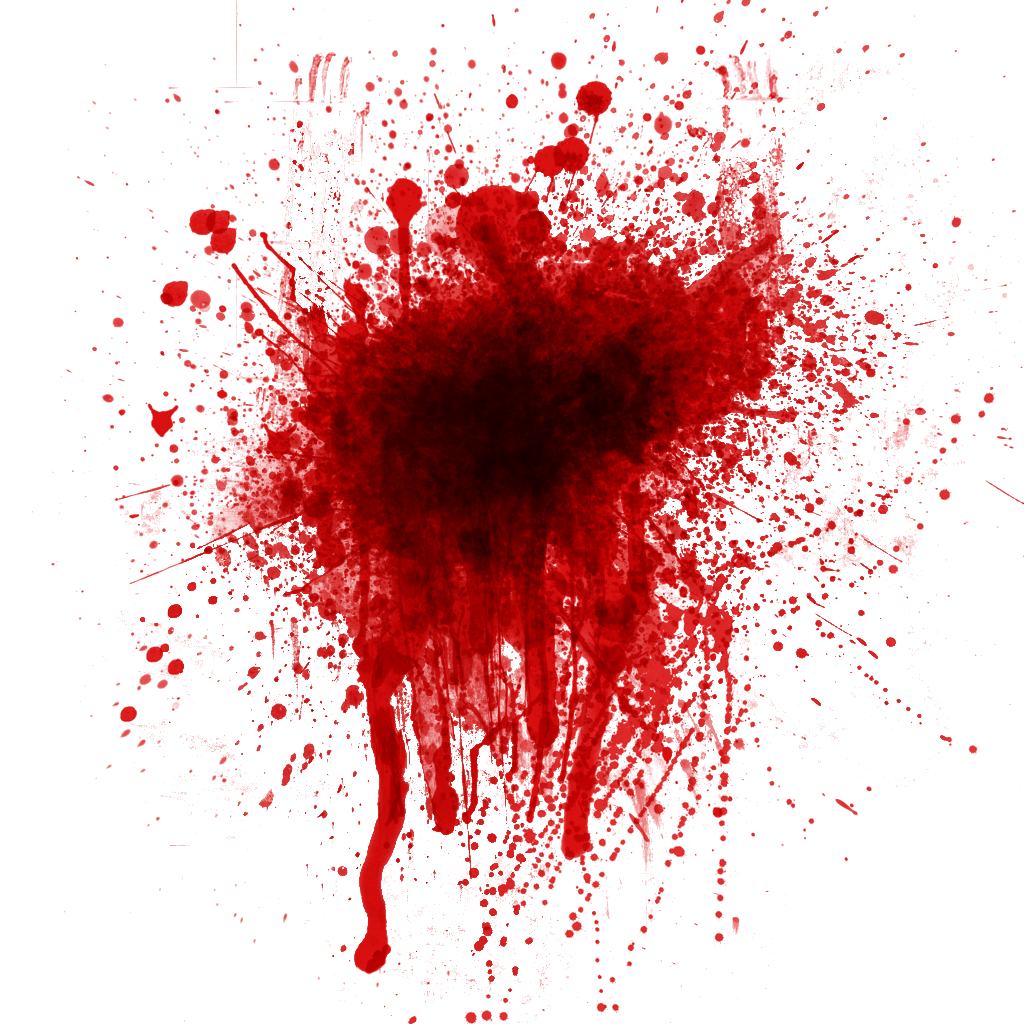 Germany after Unification
Bismarck creates strong army and navy 
Coal and iron promote industry 
High standard of living 
Legislature exists, but Kaiser holds supreme power 
Germans pass one of the first social insurance laws 

SIMILARITIES B/TW ITALY & GERMANY:
Strong nationalistic emotions, compete for overseas colonies with other European nations
Spent large amounts of money and sacrificed many lives in race for these colonies.